Gas Systems Requirements for NSTX-U Research Operations28 August 2012Peer Review
R. Raman, L. Roquemore, 
W. Blanchard, D. Mueller, 
V. Soukhanovskii, S.P. Gerhardt
1
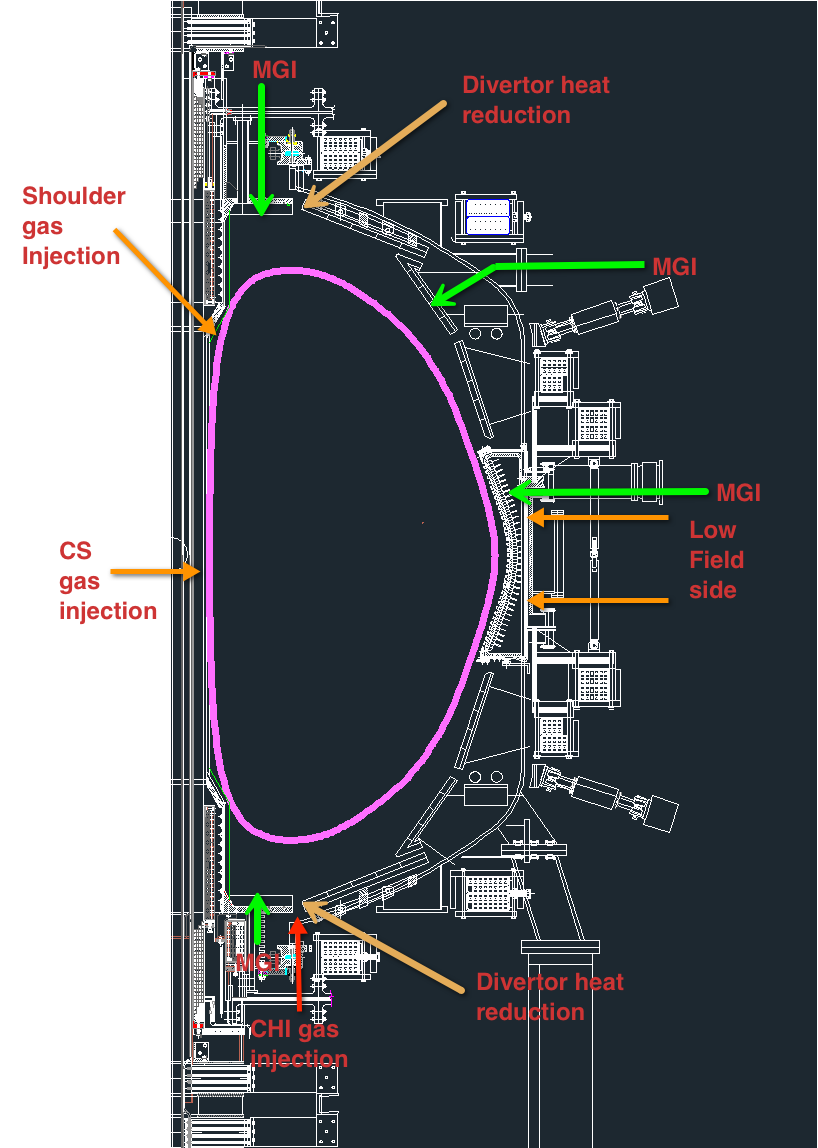 NSTX-U Plasma Operations Requires Capability for Gas Injection form Multiple Locations
1) Plasma Fueling
Inductive Plasma start-up: Low field side gas injection (D2) 
Inductive H-mode initiations and early current ramp-up: Center stack gas injection
Density control during Li operation: Additional gas injection from low field side & center stack or shoulder gas injection

	2) CHI Start-up
Branch 5 gas injection from divertor gap

	3) HeGDC
Low field side (LFS)

	4) Boronization
Up/down organ pipe locations & LFS

	5) Div. heat flux mitigation studies
Localized divertor impurity gas injection at multiple locations

	6) Disruption Mitigation studies
Massive gas injection from multiple locations
2
Summary of NSTX / NSTX-U Gas Systems (YR 1)
RED: new port location, Green: port to be identified, Black: work in progress
3
Divertor & MGI Gas Systems Upgrade  (YR 2 or later)
4
NSTX-U Gas Injection / Delivery System
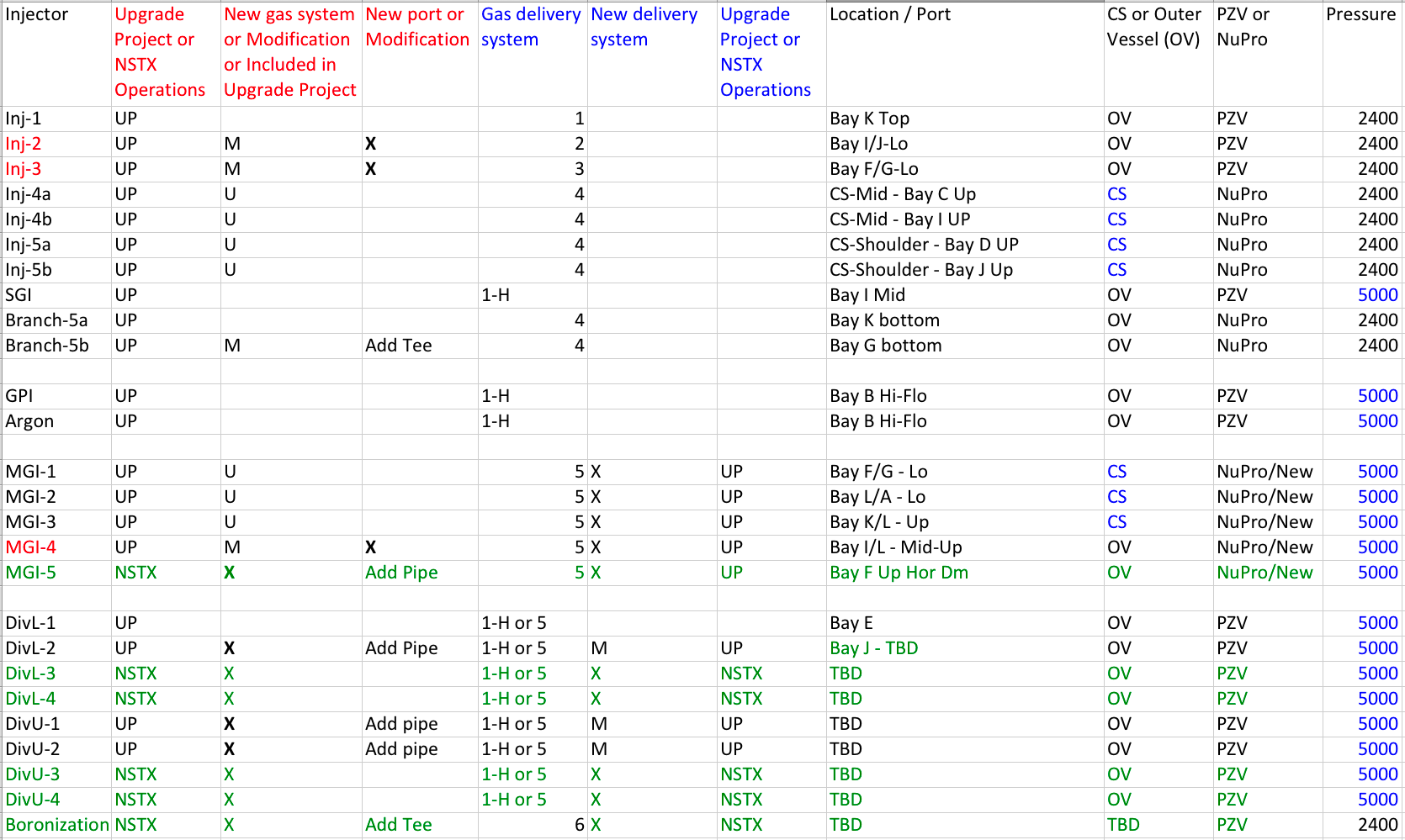 Injectors in Black and Red are for YR-1 availability. Injectors in Green are for YR-2 or YR-3 availability
5
NSTX Gas Delivery System
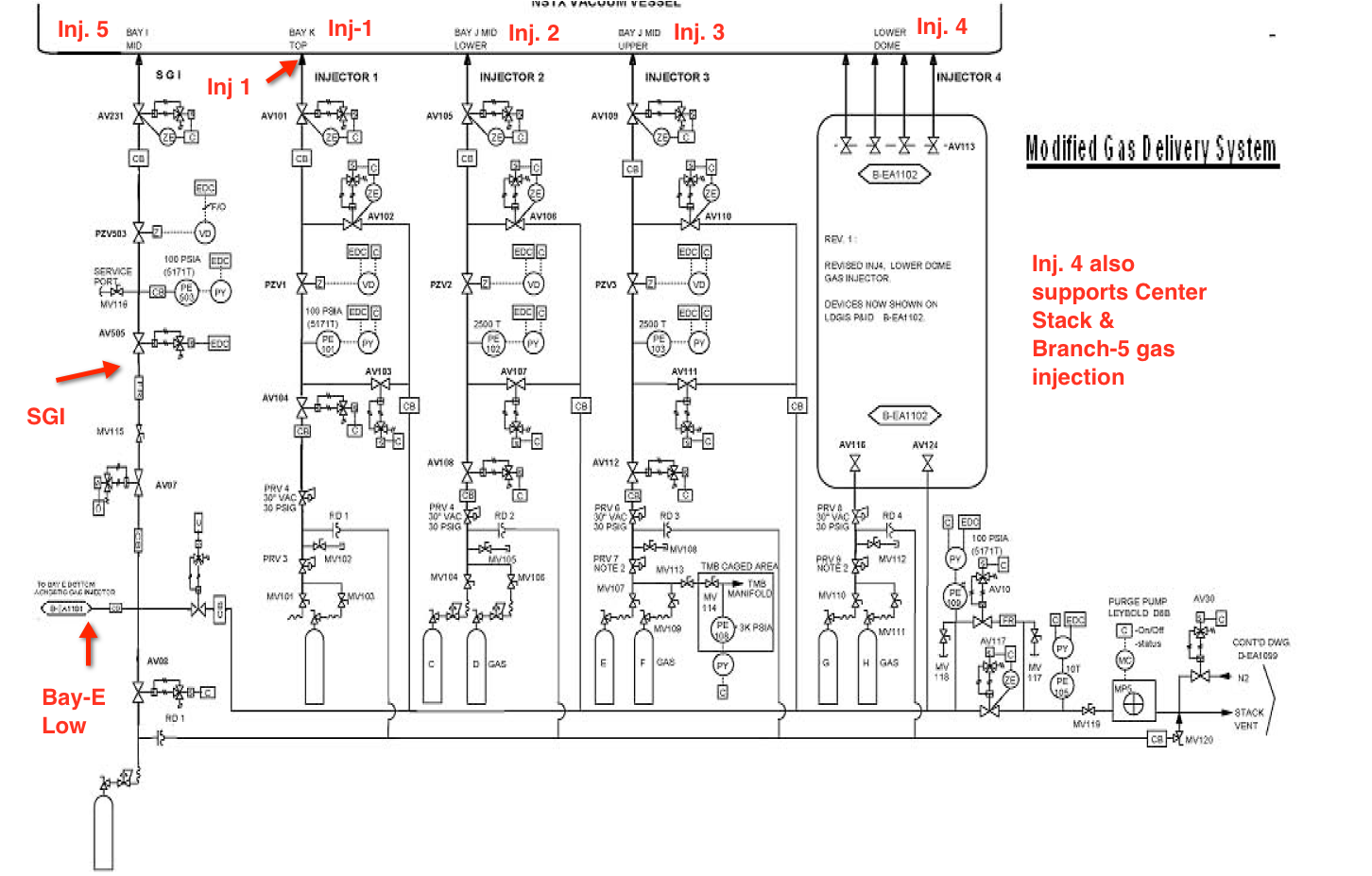 SGI & Bay-E (& Argon and GPI) systems use existing gas delivery system controls – So these are a Hybrid of the present 1-4 gas delivery system
6
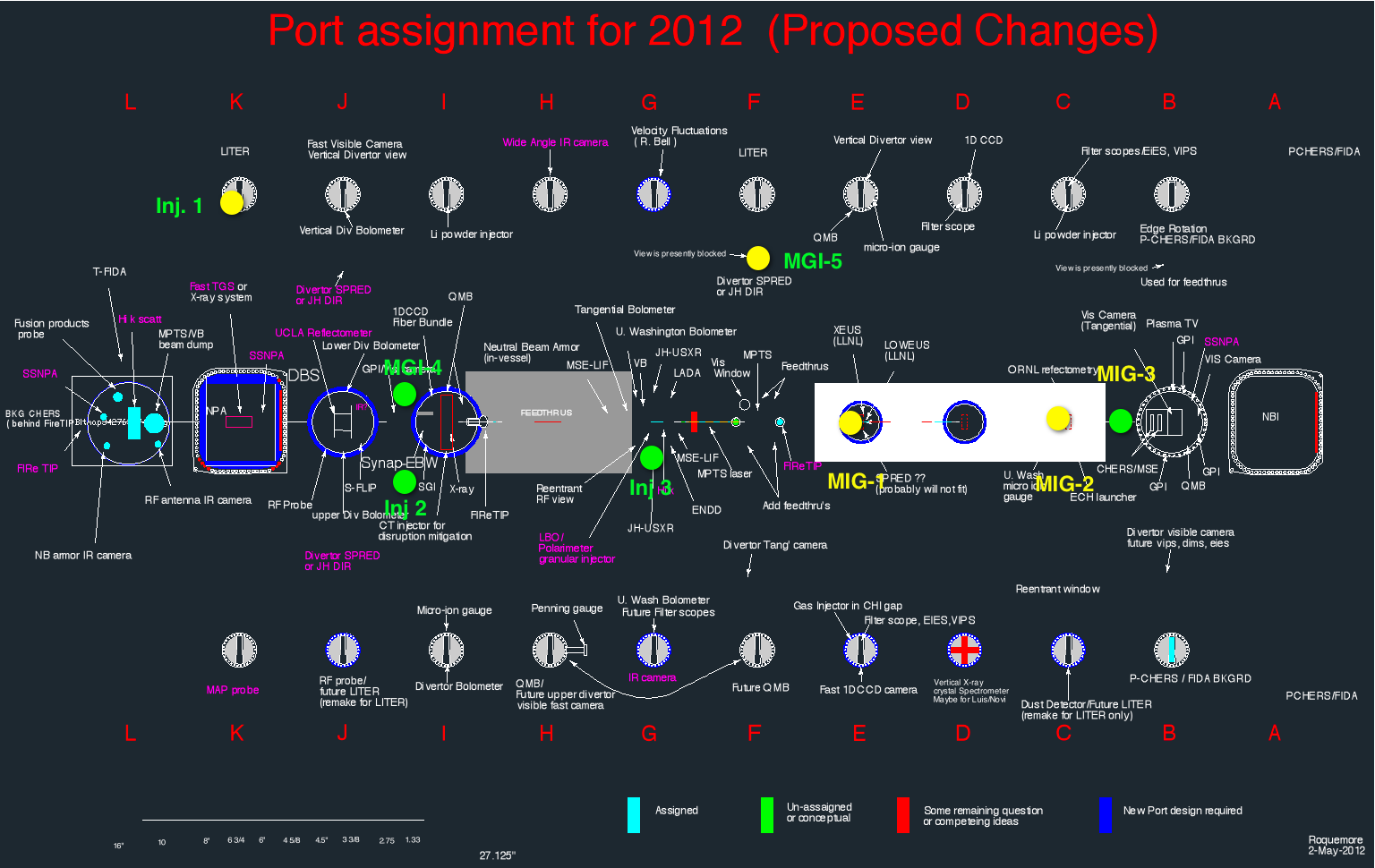 Examined installation of a single large 6-inch port to support three gas injectors and found the only location identified (Bay F/G Lo) to be unsuitable due to severe interference with the Thomson Scattering system
7
Ion / Penning Gauge Locations
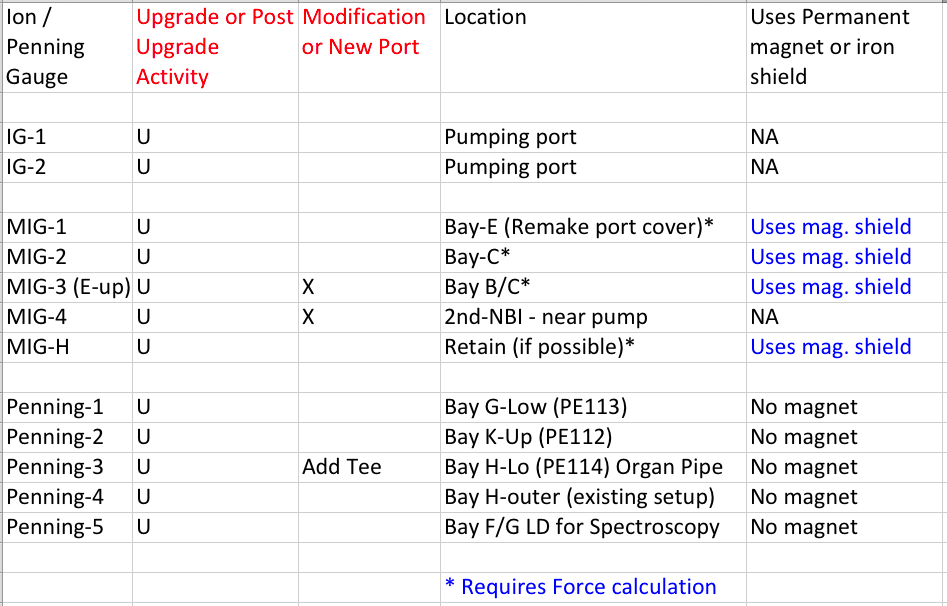 Existing digitizers and cabling can be used, but need to ensure digitizers support 10 sec operations
8
Reference Plan: Install Four 2-3/4 inch ports (1.5 inch dia. pipe) on the vessel wall
Port-1 & 2: Bay I / J  Mid-Lo (2 ports at this location for Inj. 2 and MGI-4)
Port 3: Bay F / G-Left Mid-Lo (1 ports at this location for Inj. 3)
Port 4: Bay B/C  - MIG-3 (1 port)

MGI-5 mid upper  [Bay F upper Horizontal Dome] 
Port near Turbo pump for MIG-4 (1 port, but not on vacuum vessel)

OPTIONAL spares- Install one additional port in Bay F/G-Right-Right & Bay G/F-Up (GPI Upgrade)
9
Number of Gas Delivery Systems Needs to be increased from 4 to 6
System 1 (D2) [Mid-plane GIS]
System 2 (He for GDC)
System 3 (D2) [Mid-plane GIS]
System 4 (D2) as on NSTX [CS & Branch-5 GIS]

System 1-H  (D2 and impurity gas) SGI & Bay-E Lower
System 1-H (3 impurity gases) as on NSTX Argon and GPI

System 5 (5000 Torr) for MGI  – NEW for YR1
Will support Divertor Gas Injection system
Improves flexibility by freeing up SGI delivery system

System 6 (for new Boronization system)
Bill Blanchard to investigate if System 5 and 6 could be combined into a single system
10
New Boronization (TMB) Gas Delivery System would have additional safety measures
Doubly-contained piping
Diaphragm or bellows sealed pumps
Soft seal valves
Flow monitoring or limiting devices
Gas cabinets with appropriate purging
Automatic monitoring of the secondary eneclosure
Installed in test cell
11
Some Scope is with NSTX Operations, and some with the Upgrade Project
Upgrade Project Scope: Restore previous operations capabilities
Outer vessel penetrations for replacement valves and gauges
Plumbing to all LFS and CS injectors
Restoration of at least partial divertor gas injection (single divertor gas injection at bay E as before)

NSTX Operations Scope: Prepare for physics program (in rough priority order)
Additional gas delivery system for boronization
Full divertor gas injection (2 injectors top, two bottom)
Additional gas delivery system for the high pressure impurities (System #5, for MGI and Divertor injection)
Second MGI location in upper horizontal dome port (requires plate modification)

Should begin basic engineering assessments of these tasks in order to refine prioritization
12
Appendix
13
EPICS Gas Systems Control Page
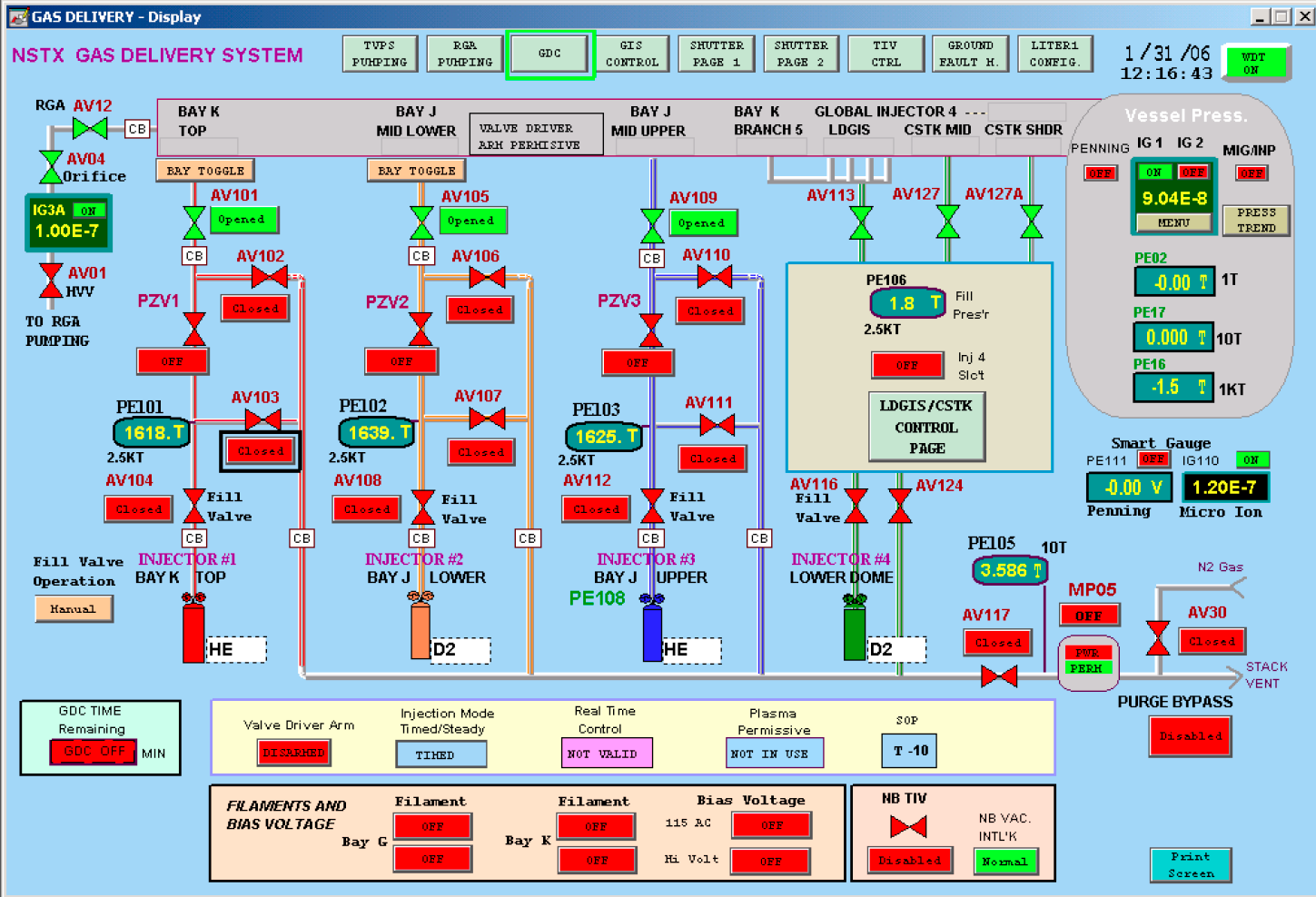 14
LDGIS / CS / Branch-5 Gas Systems Control Page
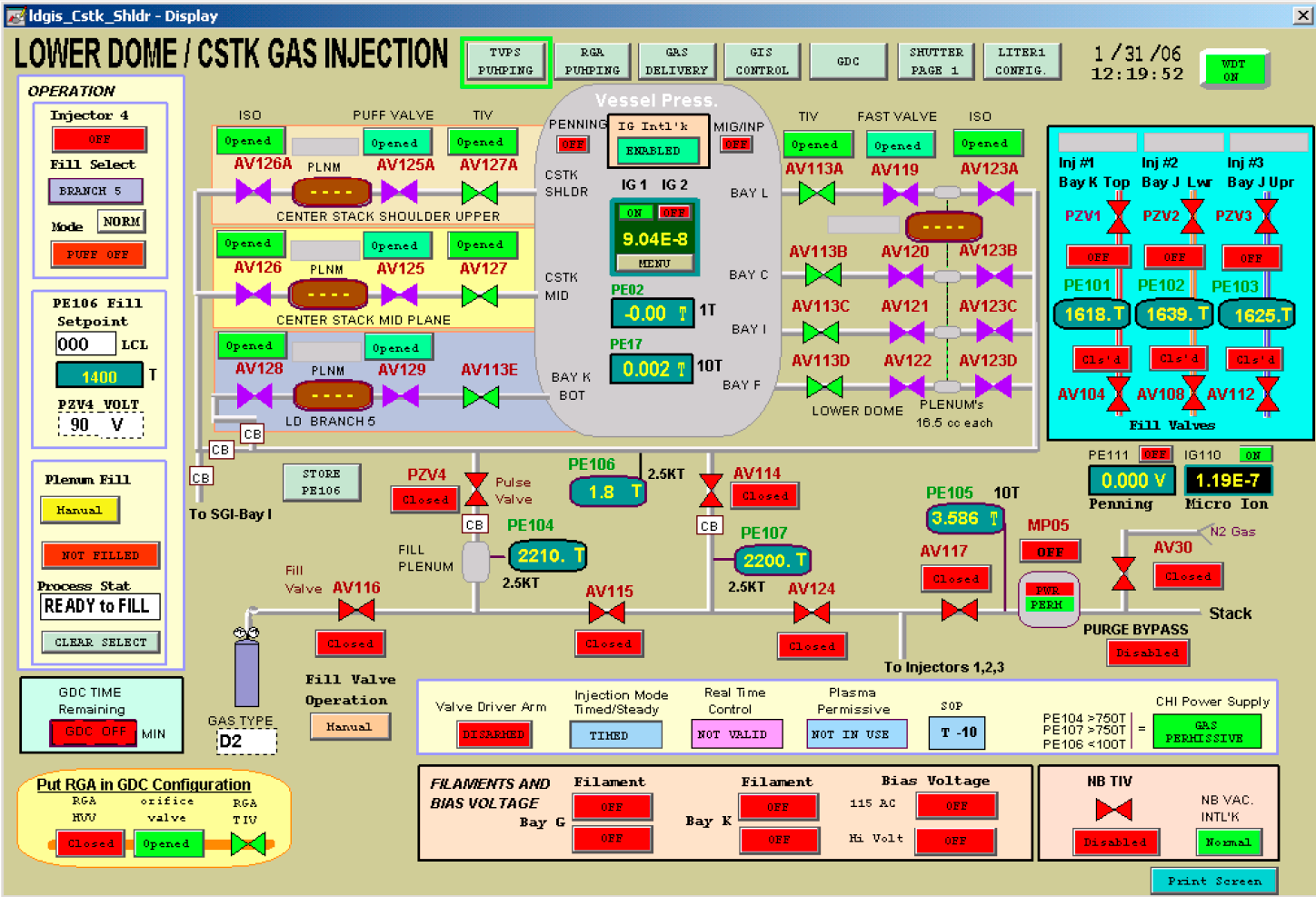 15
Top-Down View of GIS & MIGs
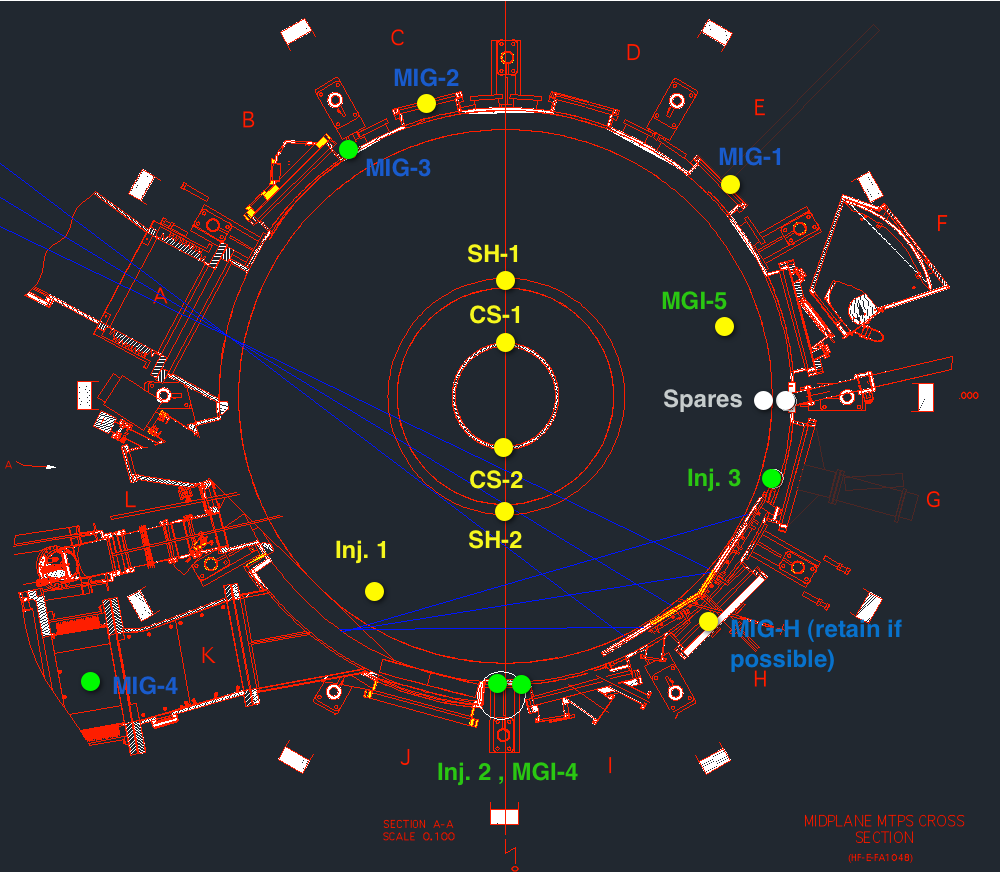 16
Photo of Bay I / J Mid-Lo (Ports 1 & 2)
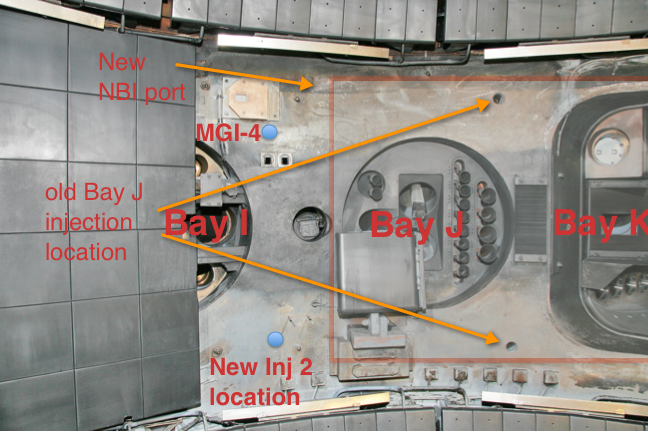 Two gas injection ports removed to provide space for tangential NBI port
17
Bay I / J Port (Port 2- Partial view as previous photo)
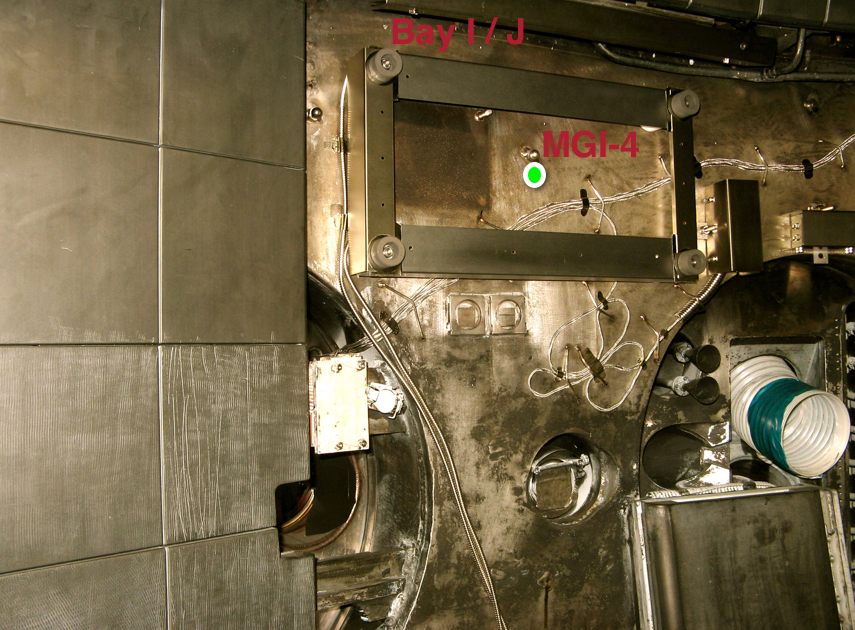 18
Photo of Bay G Mid-Lo (Port 3)
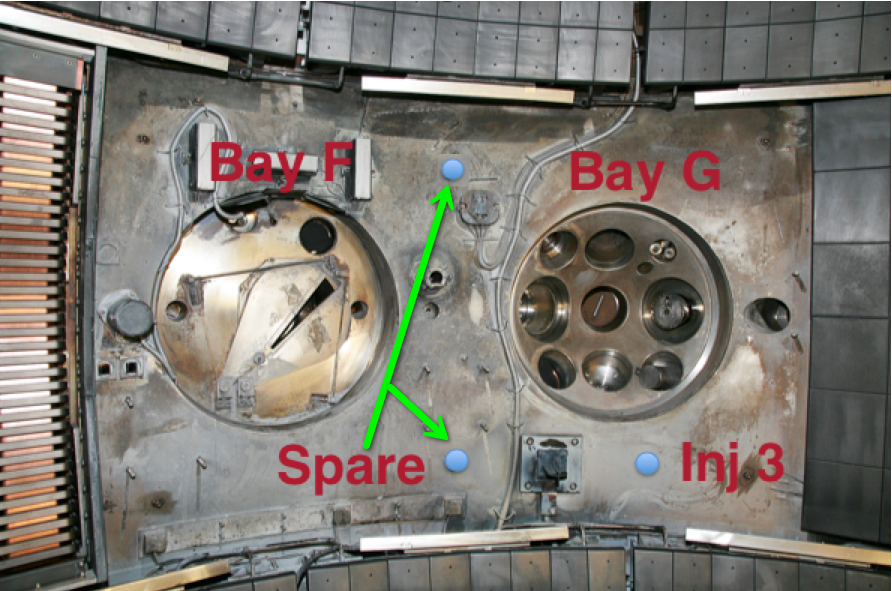 19
MIG-4 Port (Port 4)
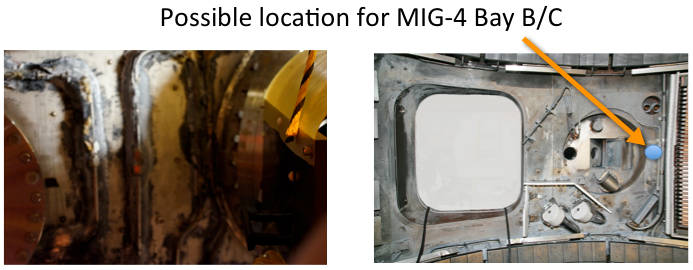 Outside     and      inside views
20
MGI-5 Requires Modification to Bay-F Horizontal Dome Port
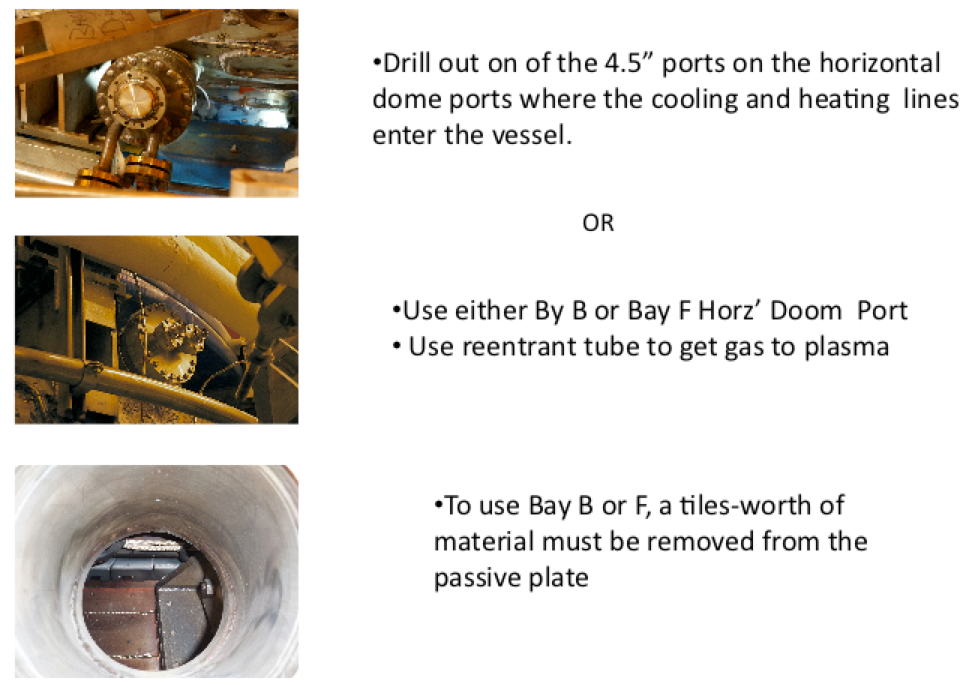 21
CHI Brach-5 Injectors
22
Branch 5 Injectors
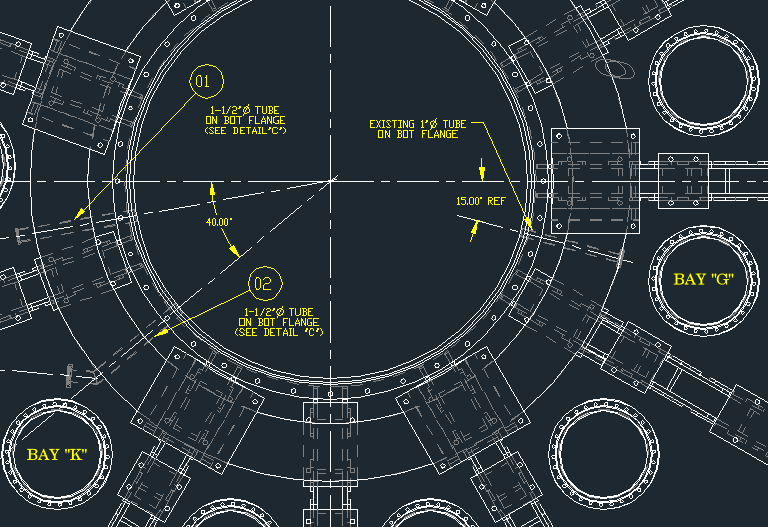 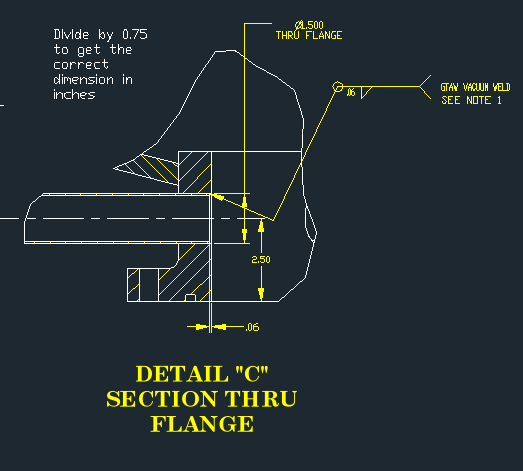 CHI-2 & Penning gauge
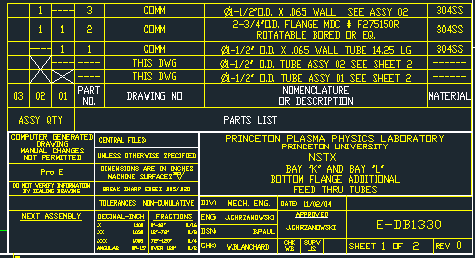 CHI-1
23
CHI-1 Bay K bottom port
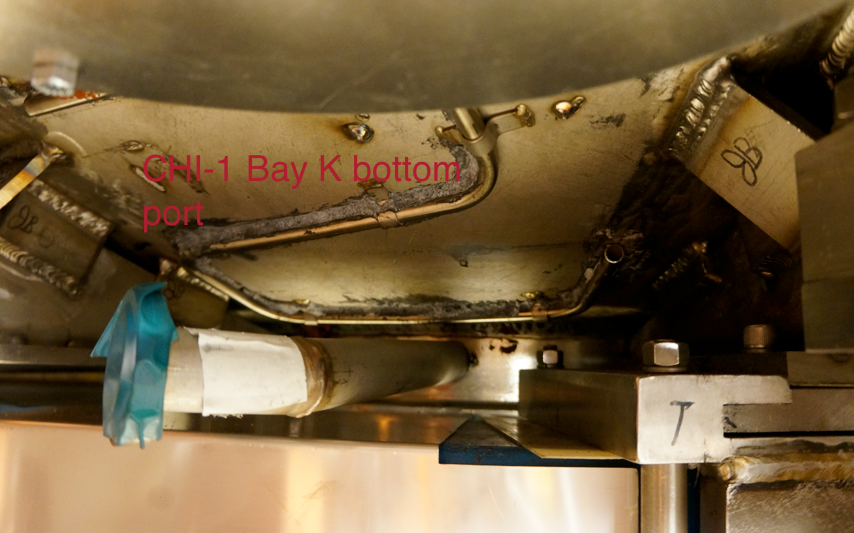 24
CHI-2 & Penning gauge Bay G Bottom
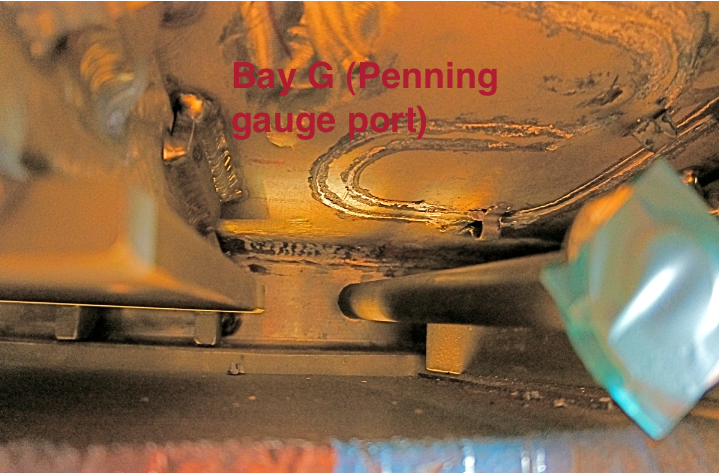 Install Tee and install both the Penning gauge and a second line for CHI gas injection
25
Configuration for Divertor Gas Injection
26
Bay-E Lo Vacuum & Air side connection
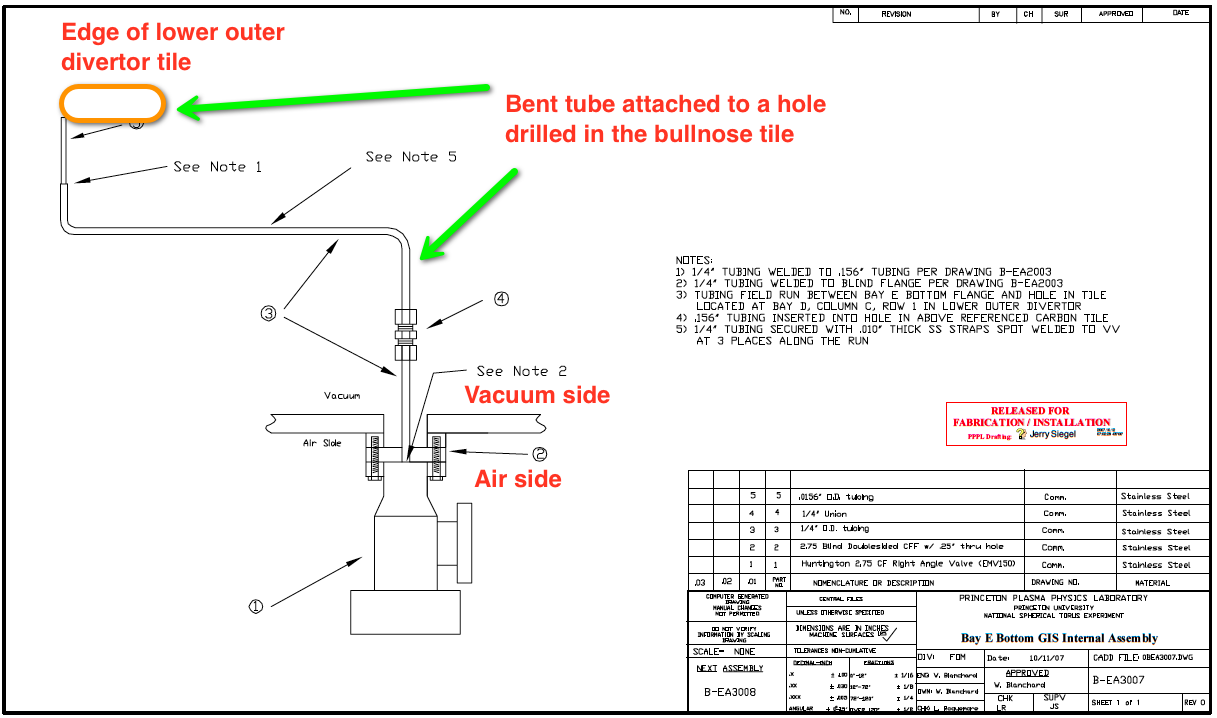 27
Bay-E DIV-1 gas injection pipe photo
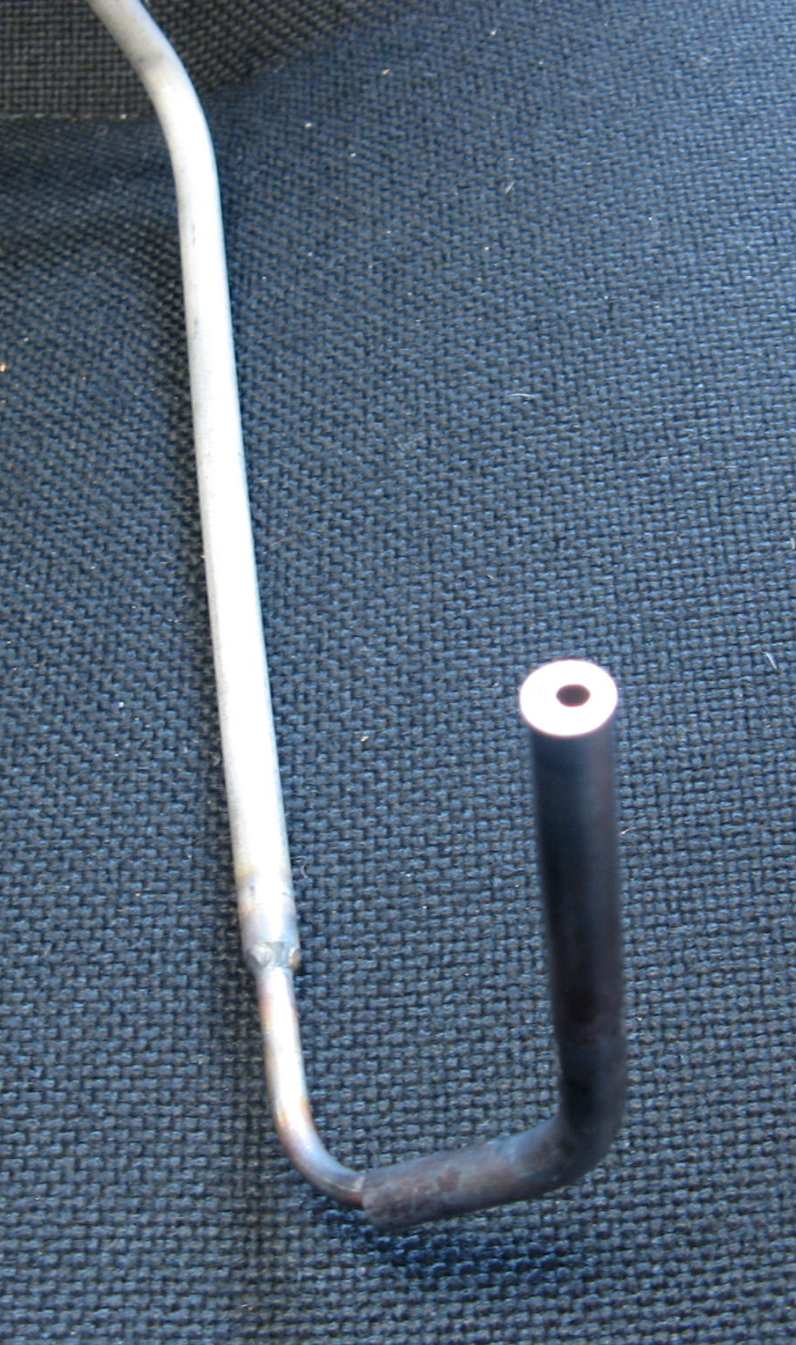 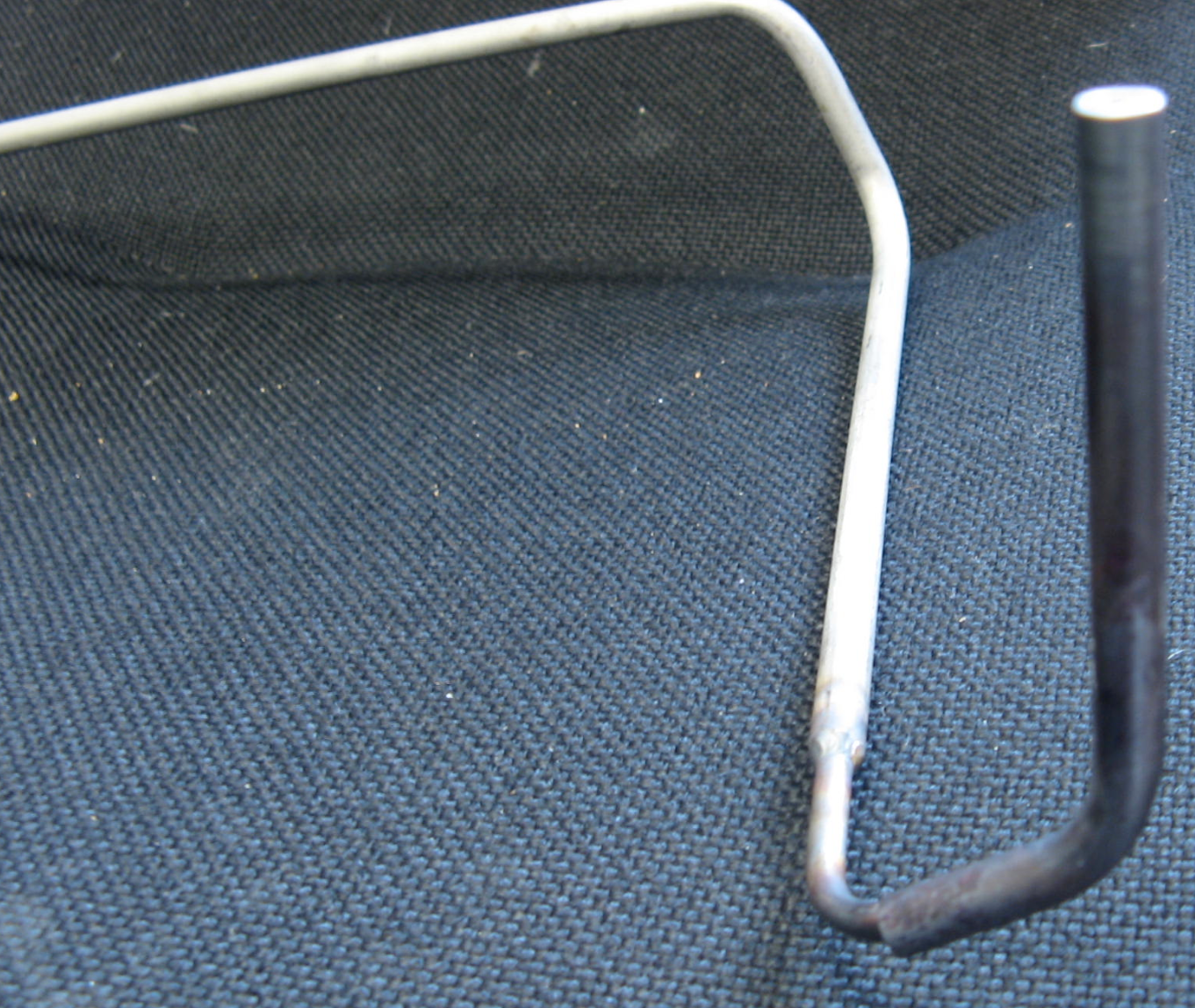 28
Organ Pipe Usage
29
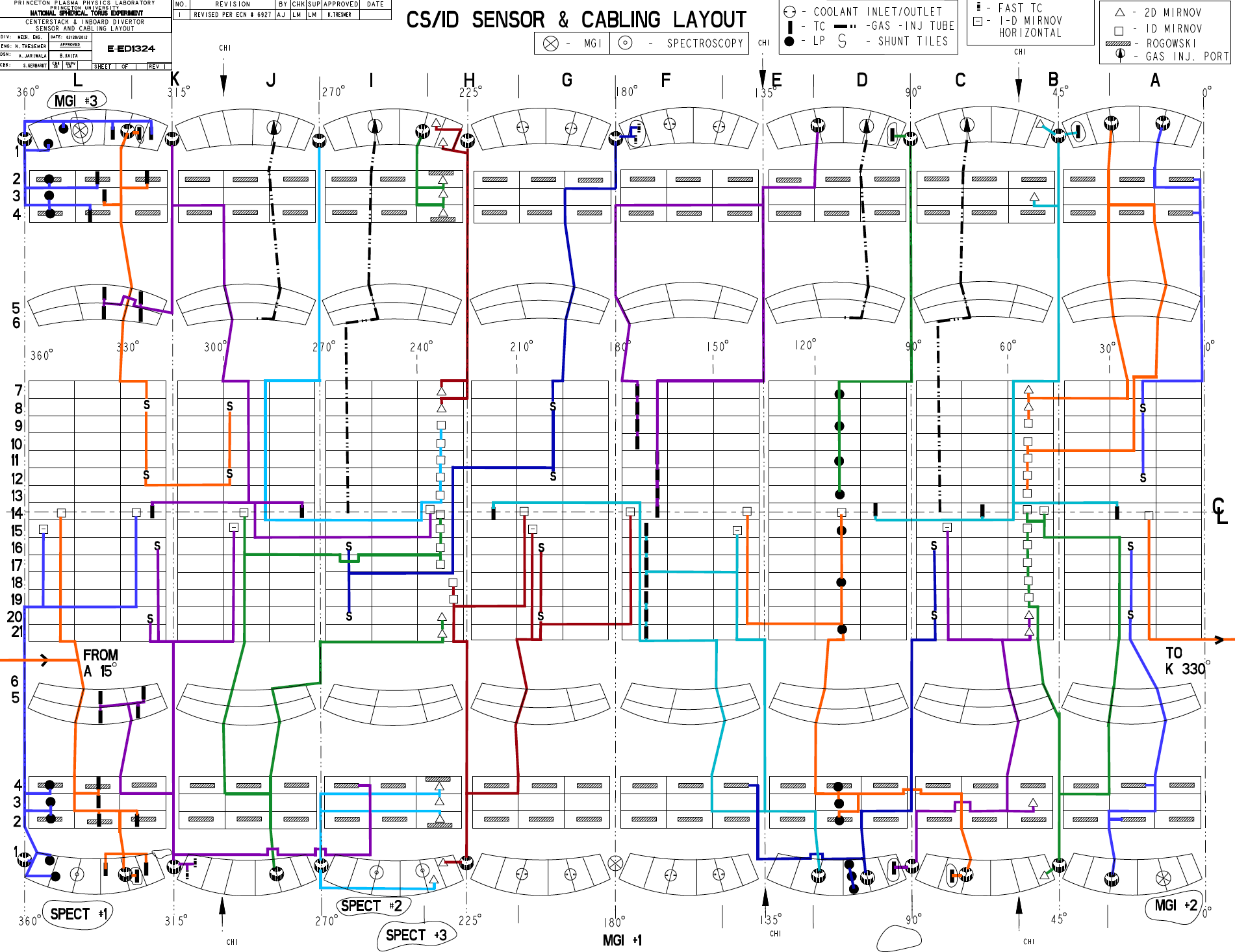 30
Upper / Lower Gas Injection and Spectroscopy Organ Pipes
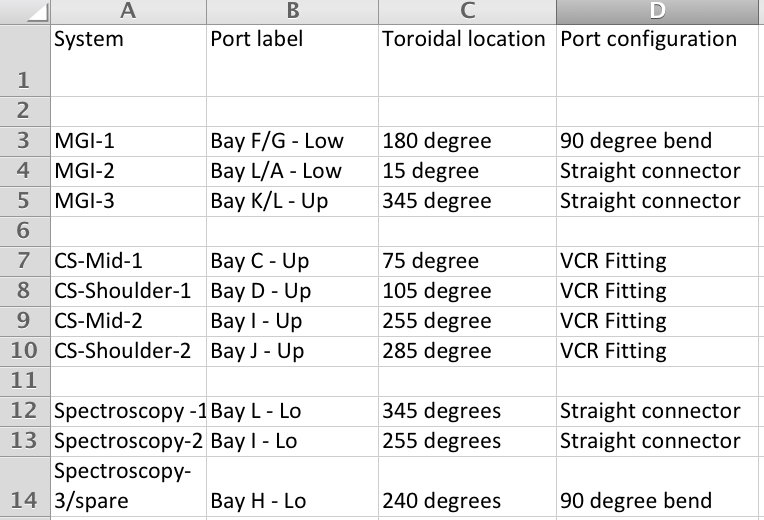 31
Center Stack & MGI-3
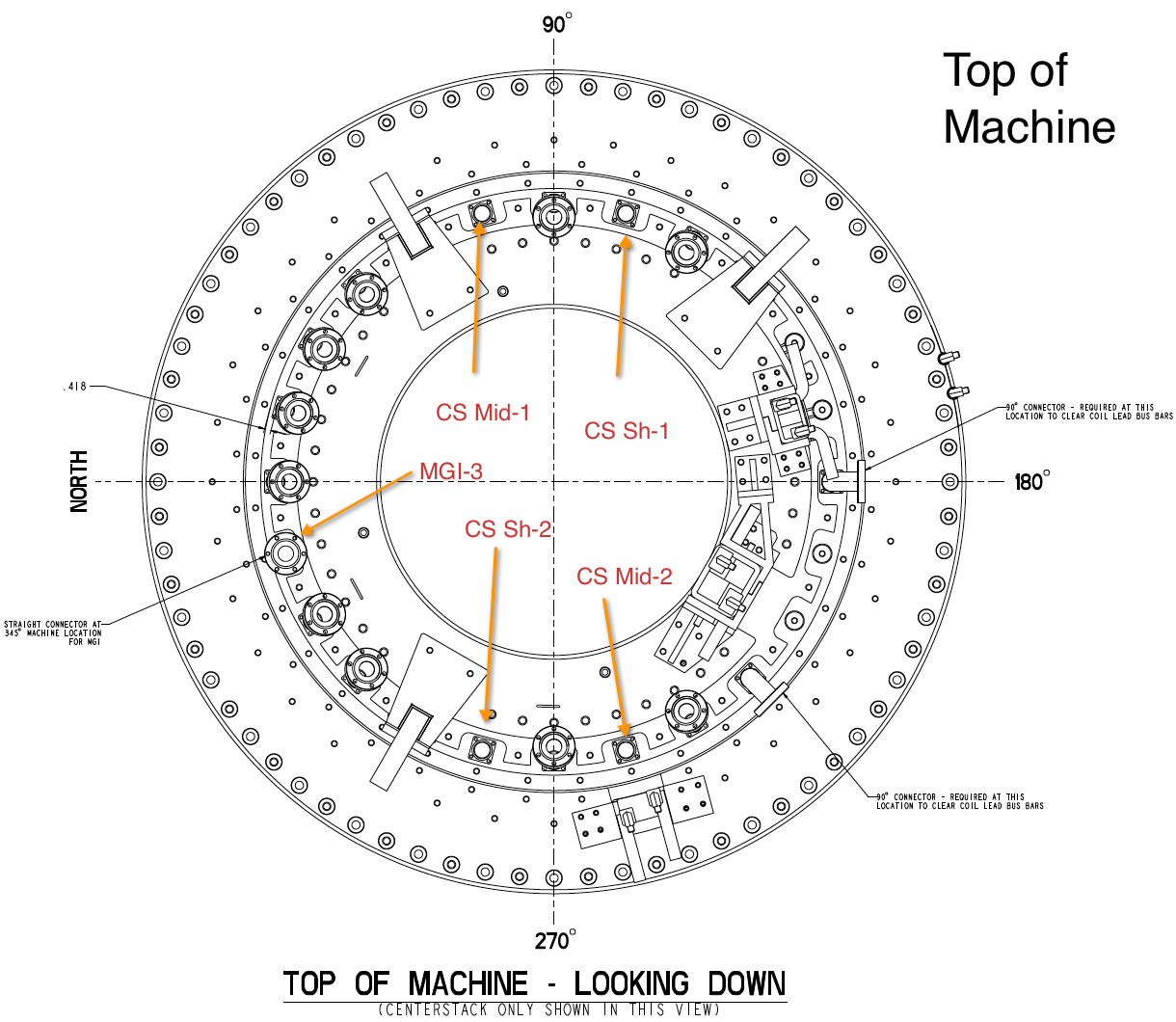 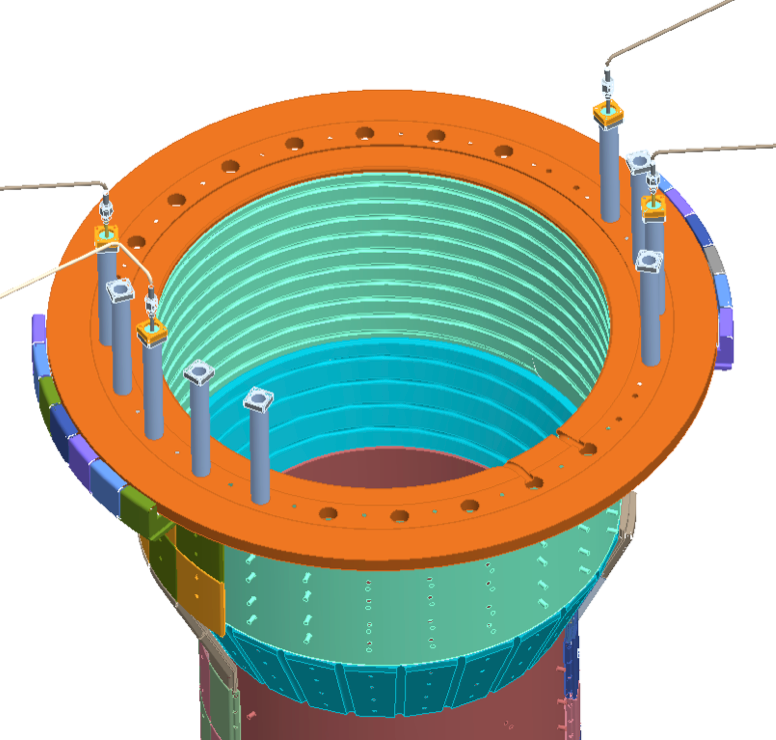 32
MGI 1, 2 & Spectroscopy Ports
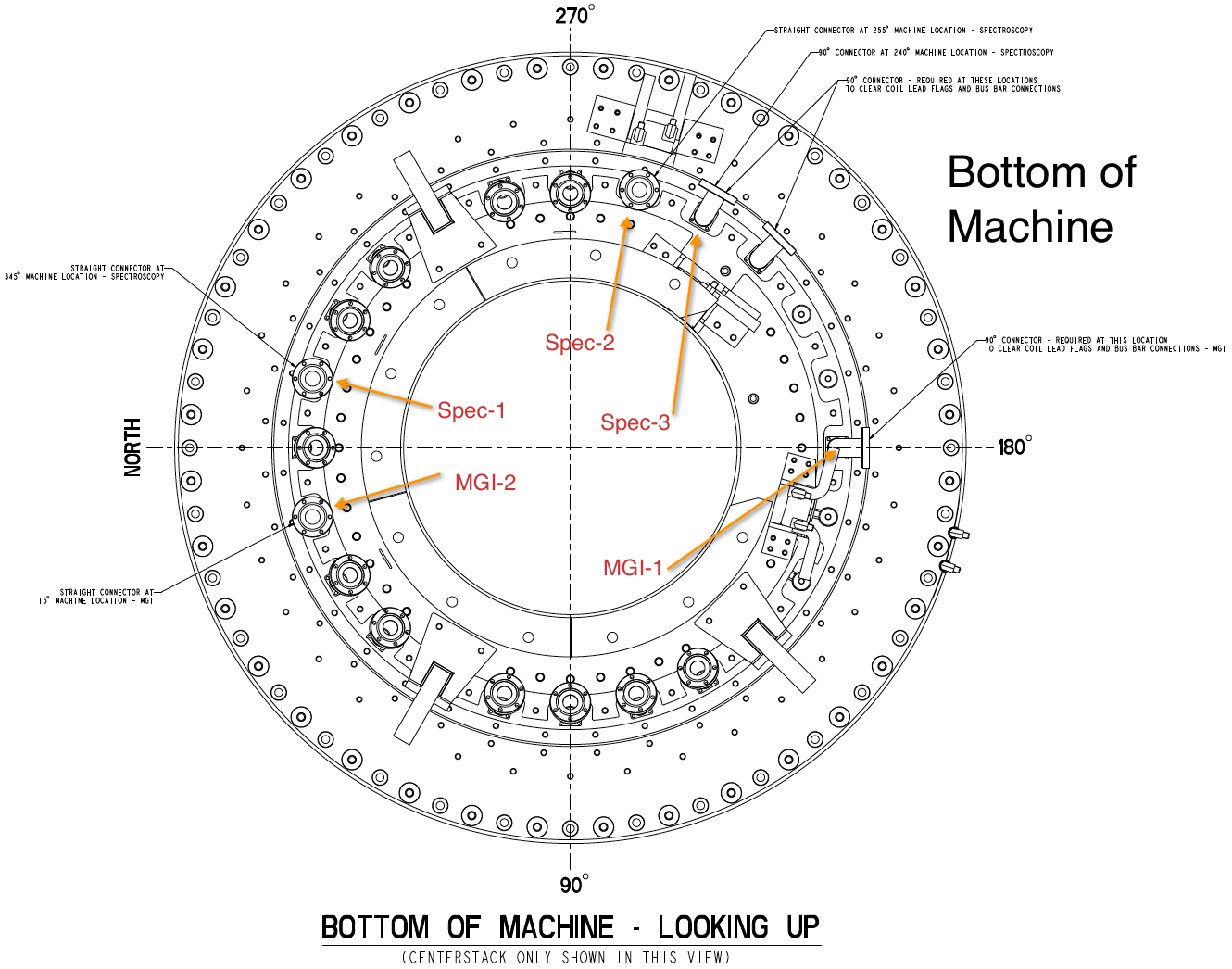 33
Neutral Pressure Gauge Locations
34
IG 1, 2 and MGI-4 Locations
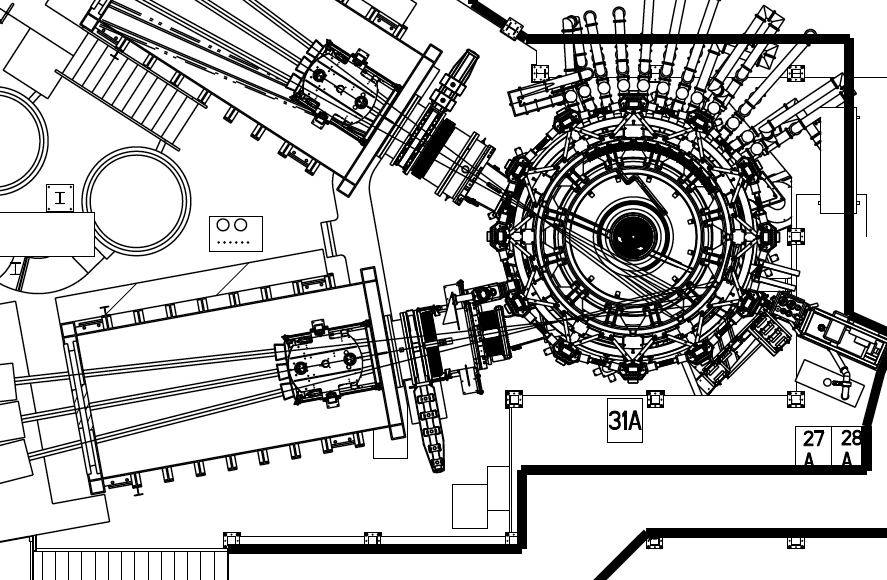 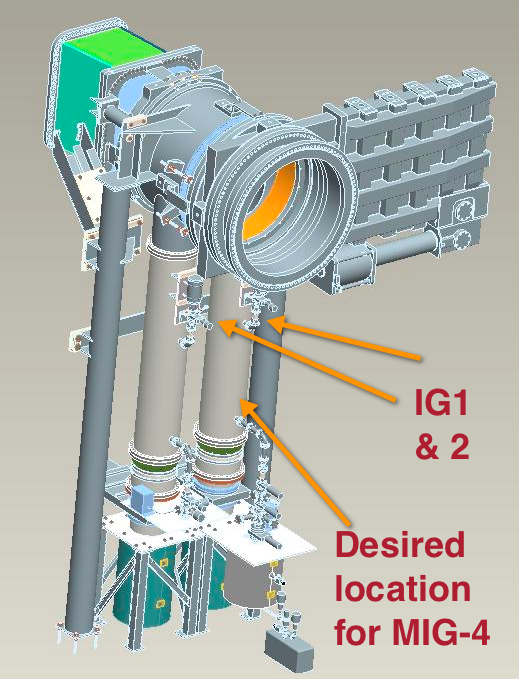 35
Penning Gauges
PEN-1	Bay G_LD (PG1P) 
PEN-2 Bay K_UP (PG2P)
36
Bay K Top (Penning gauge port)
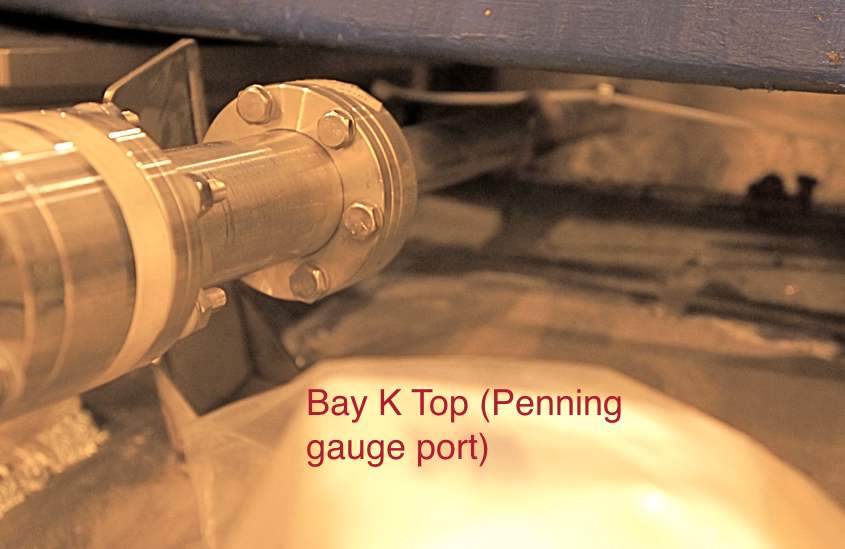 37
CHI-2 & Penning gauge Bay G Bottom
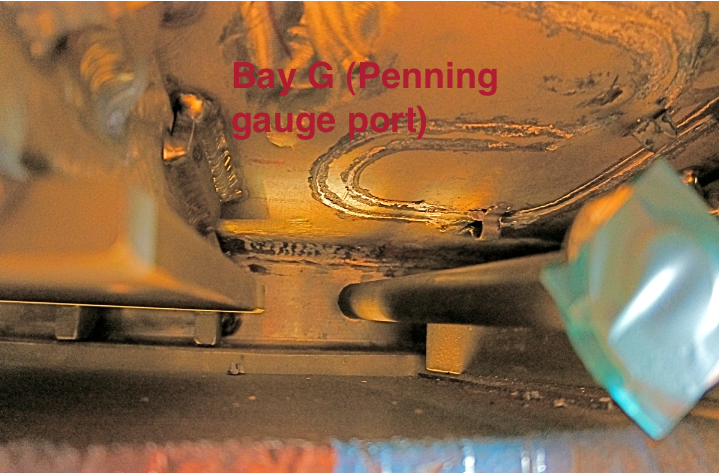 Install Tee and install both the Penning gauge and a second line for CHI gas injection
38
Plenum Sensotec Requirements
39
CHI/ MGI / Divertor Plenum Sensors (Sensotek)
40
High and Low Field Sensotek Sensors
41